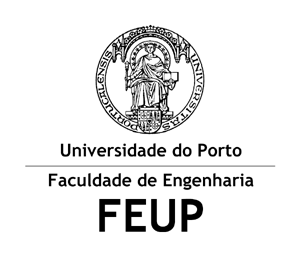 Orientadora: Maria Cristina Ribeiro
Micael F. A. de Pinho
Modelo de Replicação para a Preservação e Interrogação de Dados Científicos
[Speaker Notes: Apresentação pessoal.
Divulgação do tema da dissertação.
Referir a orientadora.]
Índice
Projecto
Contexto
Protótipo em Desenvolvimento
Problemas
Solução
Estado da Arte
Plano de Trabalho
Bibliografia
Contexto
Tecnologias digitais;
Investigação;
Conjuntos de dados (Datasets): textuais, imagens ou vídeos;
Descrição dos conjuntos de dados:
Tipo de dados envolvidos;
Condições de utilização e recolha.
Preservação e acessibilidade dos conjuntos de dados.
[Speaker Notes: Desde que surgiram as tecnologias digitais, a criação, manipulação e armazenamento de informação digital cresceu exponencialmente.

No contexto de investigação, os conjuntos de dados recolhidos são denominados de Datasets. Eles possuem estruturas e informações bastantes diversificadas, devido ao facto de existir uma grande diversidade de áreas de investigação.

Os datasets podem ser textuais, imagens ou vídeos.

Devido à grande diversidade existente, é necessário uma boa descrição dos datasets, como por exemplo os tipos de dados envolvidos e condições de recolha e utilização.

A preservação e acessibilidade futura dos datasets é importante para a validação de resultados de investigações e como fonte para investigações futuras.]
Protótipo em Desenvolvimento
Repositório Científico de Dados da Universidade do Porto
Objectivos:
Recolha e catalogação de dados científicos;
Detecção e especificação de casos de utilização;
Construção de um repositório científico de dados;
Armazenamento dos dados recolhidos.
[Speaker Notes: Referir a existência de um protótipo em desenvolvimento, no âmbito de um projecto da Reitoria.
Referir que se encontra a ser implementado na plataforma Dspace, que é um software open source que permite o armazenamento de conteúdo digital.

Referir os objectivos deste protótipo.

Referir que o objetivo que não é o armazenamento dos artigos digitais, mas sim dos dados que foram utilizados nos estudos que originaram esses artigos.]
Problemas
Perda de informação:
Avaria do suporte de armazenamento;
Corrupção dos ficheiros existentes;
Informação ilegível.
[Speaker Notes: Apesar de o protótipo que se encontra em desenvolvimento ser um grande avanço na área de preservação de conjuntos de dados, o mesmo contem falhas, às quais de deve dar uma atenção especial.

Essas falhas estão relacionadas com a perda da informação. Perda da informação que pode ocorrer por vários motivos:
 Avaria d suporte de armazenamento fazendo com que se perca para sempre toda a informação armazenada no dispositivo de armazenamento danificado;
 Corrupção dos ficheiros existentes fazendo com que sejam devolvidos dados errados ao utilizador;
 Informação ilegível em casos em que os dados apresentados não são compreensíveis pelo utilizador por falta de informação relativa aos mesmos.]
Solução
Modelo de replicação para a Preservação e Interrogação de Dados Científicos:
Sistema de replicação de Datasets;
 Sistema de interrogação da informação contida nos Datasets.
[Speaker Notes: Tendo em vista estes problemas, surge a minha dissertação, que como já referi à um bocado denomina-se: Modelo de replicação para a Preservação e Interrogação de Dados Científicos

Pretende-se assim a implementação de um sistema de replicação dos conjuntos de dados em diferentes locais de maneira a precaver falhas de acesso.

E a implementação de um sistema de interrogação, tanto a nível dos metadados(nome, data criação, versão) como a nível da informação existente no dataset, ou seja extração de blocos de informação restringindo a informação pretendida.

Deve-se ter em consideração que os sistemas deverão ser o mais optimizados possíveis.

Sendo que este problema é existente a nível nacional e internacional, pretende-se que esta solução possa ser replicada por várias instituições de investigação.]
Estado da Arte
Curadoria de dados;
Preservação de informação;
DSpace;
LOCKSS;
DuraCloud;
Plano de Trabalho
1º Semestre:
Estudo da plataforma DSpace;
Estudo de uma tecnologia de replicação;
Estudo do Repositório Científico da Universidade do Porto;
Proposta de uma estratégia de replicação de repositórios de dados.
[Speaker Notes: Tecnologias de replicação: LOCKSS e DuraSpace]
Plano de Trabalho
2º Semestre:
Implementação do sistema de réplica do repositório de dados;
Implementação do sistema de interrogação;
Avaliação do modelo já existente para o repositório de dados;
Avaliação do sistema de réplica e interrogação;
Escrita da dissertação e de um artigo científico.
Bibliografia
Christopher A. Lee, Helen R. Tibbo, “Digital Curation and Trusted Repositories: Steps Toward Success”, School of Information and Library Science, University of North Carolina, Chapel Hill, NC
Andrew Treloar, David Groenewegen, Cathrine Harboe-Ree, “The Data Curation Continuum: Managing Data Objects in Institutional Repositories”, D-Lib Magazine September/October 2007
Cristina Ribeiro, Eloy Rodrigues, Eugénia Matos Fernandes, Ricardo Saraiva, “Os Repositórios da Dados Científicos: Estado da Arte”, http://hdl.handle.net/10216/23806